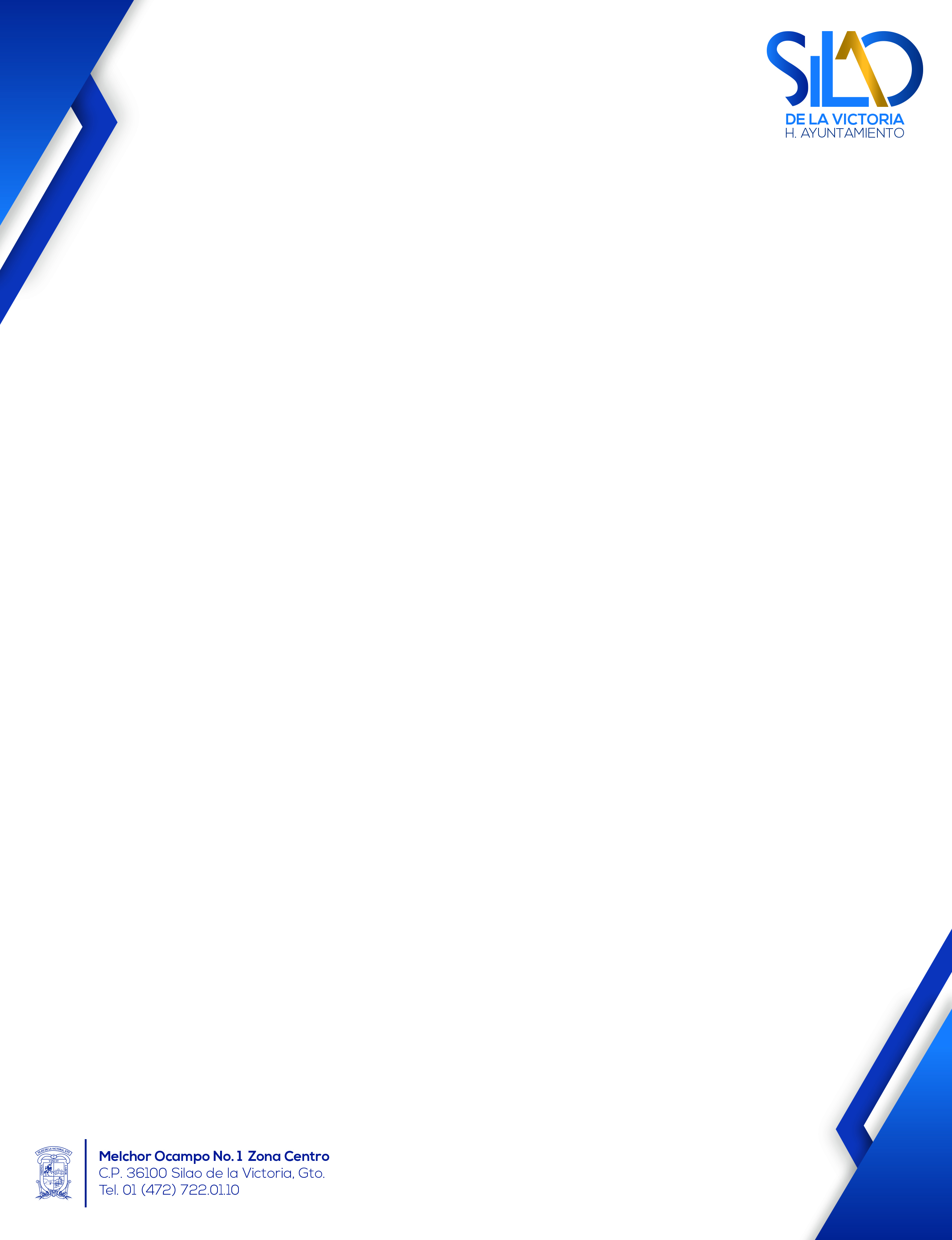 DIRECCION GENERAL DE DESARROLLO URBANO
Y ORDENAMIENTO TERRITORIAL
COMUNICADO
La Dirección General de Desarrollo Urbano y Ordenamiento Territorial del Municipio de Silao de la Victoria, Gto. en atención a las recomendaciones  emitidas por el Gobierno Estatal, Federal y la Secretaria de Salud , se suma a la campaña de prevención del COVID-19, anunciando el distanciamiento social de las actividades a  realizar dentro de los centros de trabajo en el ámbito de la construcción  y empresarial, teniendo en cuenta las siguientes recomendaciones:
Lava tus manos con agua y jabón, estos productos son mas eficaces que las soluciones antisépticas tan demandadas,  si no tienes en el momento acceso al agua y jabón, usa soluciones acoholadas con un contenido del 70%, y al lavarte las manos para el secado procura usar toallas de papel posterior a su uso colocarlas en el basura.
Al toser o estornudar usar el ángulo interno del codo, o también usar un pañuelo de papel inmediatamente a su uso colocarlo en la basura y lavarse las manos con agua y jabón.
En lugares públicos es conveniente mantener una distancia sana social (1m) y también evitar el contacto físico a través de besos, y tampoco es aconsejable darse la mano.
No toques tus ojos, nariz o boca, dado que e l virus se contagia a través de las mucosas de estas zonas anatómicas, y con nuestras propias manos nos podemos contagiar si no están limpias.
 Solo llevar a cabo viajes cuando es estrictamente necesario y de preferencia en transporte particular.
Los adultos mayores y enfermos con el sistema inmunologico comprometido son personas de riesgo para contagiarse, limitar visitas de personas sanas y de preferencia de una sola persona a la vez, manteniendo la distancia social sana y sobre todo mantener cercanía por llamadas telefónicas o video llamadas de ser posible.
En los hospitales la visita de los pacientes independientemente de la enfermedad que padezcan se deberá limitar a una sola persona y que se encuentre en buen estado de salud. Así mismo en establecimientos de salud ambulatorios, edificios públicos priorizar sola la asistencia de la persona que solicitara algún tramite o atención. Es importante cumplir esta disposición.
En áreas publicas, salas de espera, mostradores, pasamanos, picaportes, manijas y demás puntos de contacto con las personas aumentar la frecuencia de limpieza utilizando agentes de limpieza de calidad hospitalaria (cloro, hipoclorito de sodio)
Consulta solo sitios oficiales para conocer, ampliar y actualizar la información disponible de COVID-19, no auto medicarse y acudir en caso de síntomas respiratorios a atención medica o marcar al numero 800 salud y en el sitio https://coronavirus.guanajuato.gob.mx
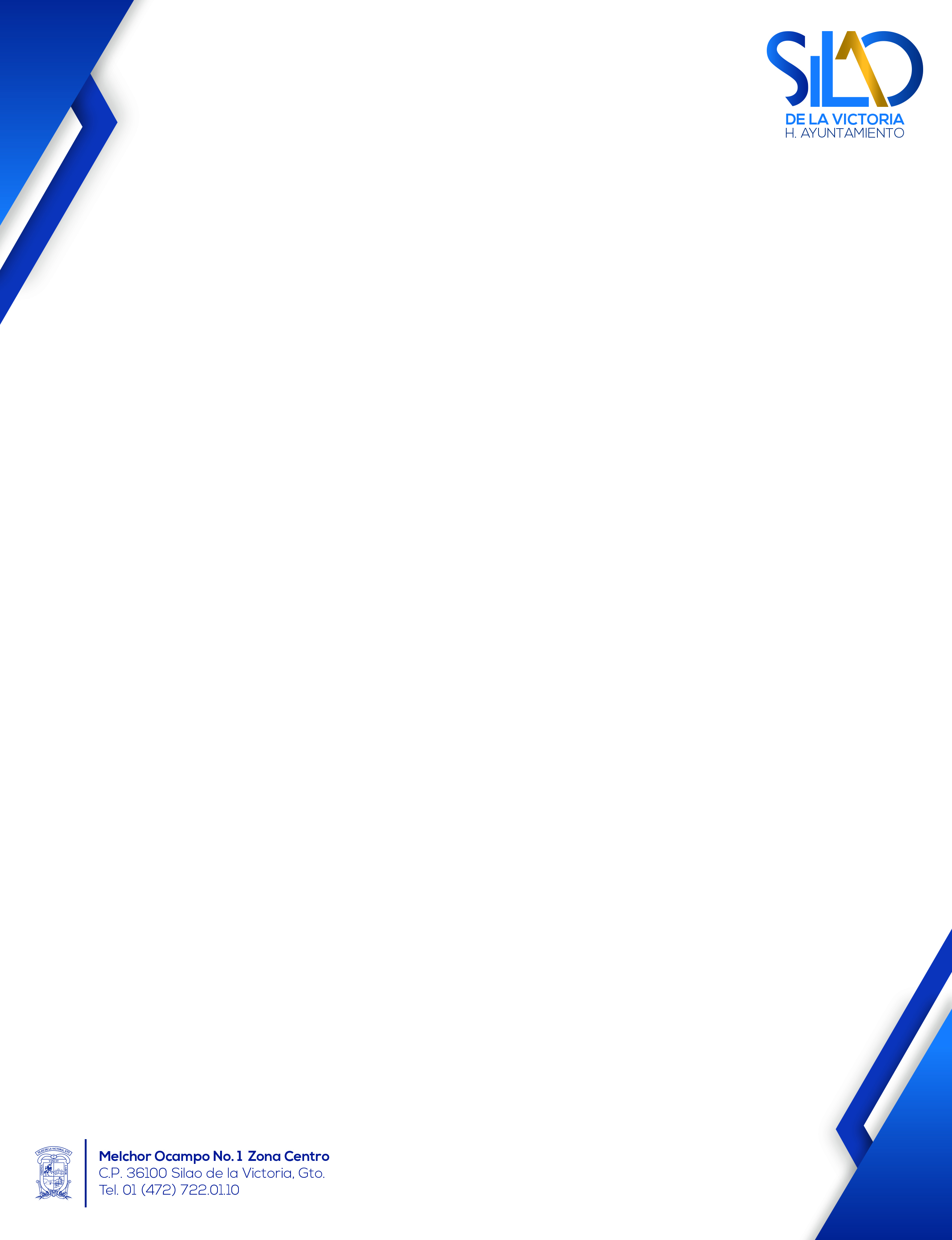 DIRECCION GENERAL DE DESARROLLO URBANO
Y ORDENAMIENTO TERRITORIAL
COMUNICADO 25 DE MARZO 1/2
En atención a las disposiciones de las autoridades sanitarias estatales y federales y en virtud que nuestro país entró en fase 2 por la dispersión comunitaria del coronavirus covid-2019, en Silao y en todo nuestro país entraremos en momentos cruciales.
Primordialmente se suspenden todas las actividades no esenciales.
Se debe atender el "quédate en casa" y reforzar las medidas de higiene y de prevención, como lavarse las manos y la sana distancia.
Por esta razón en Silao se cancelan los eventos masivos y se cierran las unidades deportivas y gimnasios en toda la ciudad.
Además deberán permanecer cerrados discotecas, bares, centros nocturnos, casinos, cines, restaurantes y similares.
En restaurantes solamente servicio a domicilio.
Es un llamado respetuoso para que cada uno de los establecimientos comerciales en el municipio hagan una reflexión y tomen las medidas que corresponden.
Se les instruye que atiendan las recomendaciones por el bienestar de todas y todos los silaoenses.
El Gobernador del Estado de Guanajuato Diego Sinhue Rodríguez Vallejo y el Alcalde  de Silao José Antonio Trejo Valdepeña han ido un paso adelante en esta contingencia y eso ha permitido contener la dispersión del COVID-19.Se invita a que continuemos dando muestras de solidaridad y de nuestra capacidad para enfrentar esta pandemia que afecta a todas y a todos.
Entendemos las implicaciones que las medidas recomendadas por la Organización Mundial de la Salud (en la fase 2) tienen para las economías locales y globales.
Sin embargo también entendemos que la salud es el motor que impulsa la economía y si no cuidamos de ella no tendremos ni salud ni economía. Enfrentemos este reto juntos.
Por esta razón como Municipio apoyaremos a los comerciantes con la suspensión del cobro de plazas en la vía pública.
Se apoyará a los comercios establecidos para la promoción de los servicios a domicilio.
Otra de las acciones que decidió tomar el Ayuntamiento de Silao en apoyo a los silaoenses es la suspensión del cobro por consumo de agua potable.
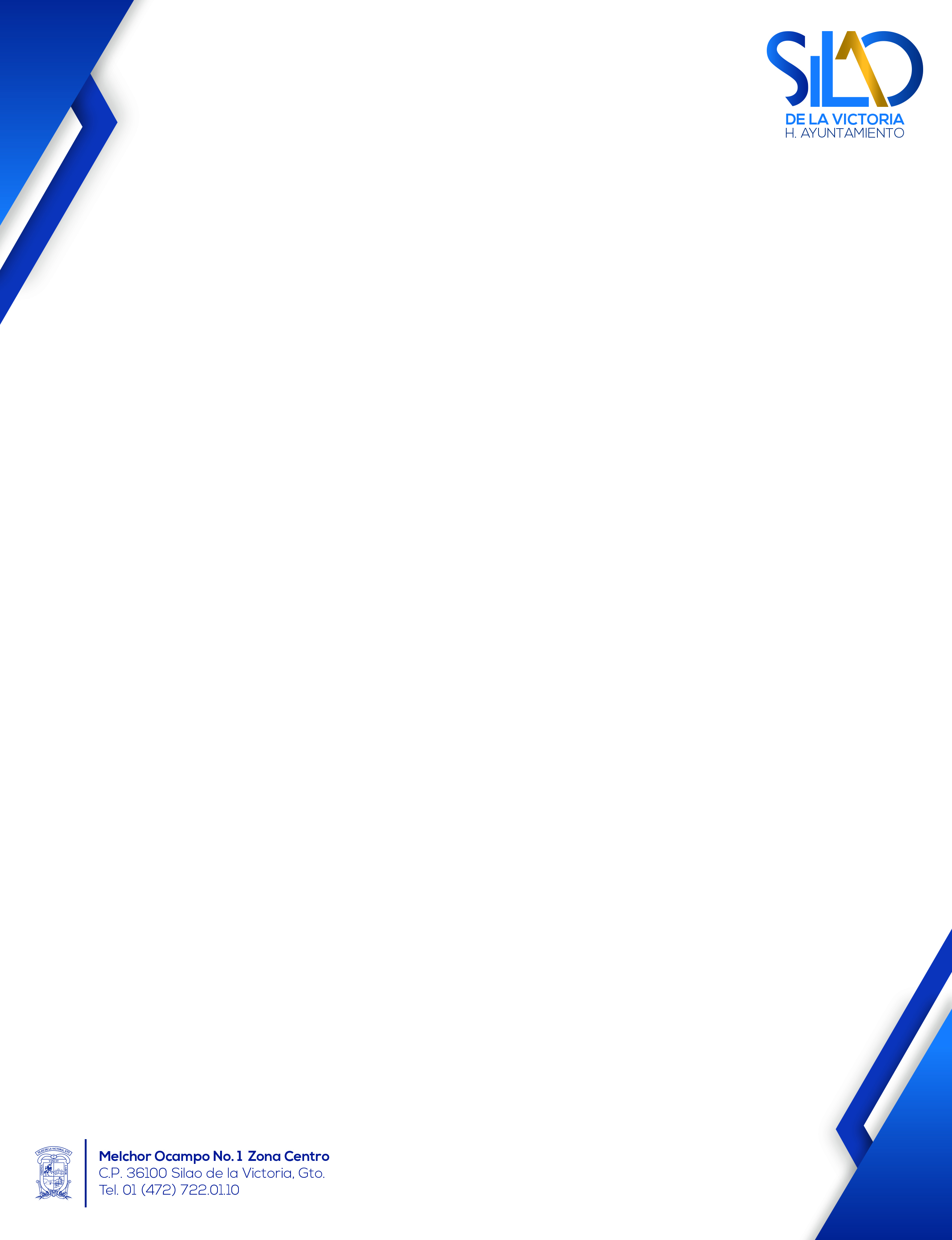 DIRECCION GENERAL DE DESARROLLO URBANO
Y ORDENAMIENTO TERRITORIAL
COMUNICADO 25 DE MARZO 2/2
El pago se estará retomando en dos meses aproximadamente o cuando la contingencia disminuya, y no habrá corte ni suspensión para ningún usuario.
También se posponen de forma momentánea las multas por verificación vehicular.
Además se está  diseñando una estrategia para apoyar a los comercios a través de financiamientos y apoyos para mitigar los efectos económicos provocados por el covid-19.En Silao debemos estar unidos como la Ciudad de Vanguardia que somos.
Lo anterior con fundamento en el Acuerdo Gubernamental publicado el 24 de marzo de 2020 en el Diario Oficial de la Federación, por el que se establecen las medidas preventivas que se deberán implementar para la mitigación y control de los riesgos para la salud que implica la enfermedad por el virus SARS-CoV2 (COVID-19)El Artículo 107 del Reglamento de Protección Civil para el Municipio de Silao de la Victoria: Artículo 107. 
La Dirección Municipal de Protección Civil podrá dictar las medidas de seguridad siguientes:
El aseguramiento de los lugares o zonas de riesgo;
II. Acciones preventivas a realizar considerando la naturaleza del riesgo;
III. Acciones preventivas para la movilización precautoria de la población y su instalación y atención en refugios temporales;
IV. Evacuar temporalmente el inmueble en forma parcial o total según sea la magnituddel riesgo;
V. La clausura o en su caso, la prohibición de actos de utilización temporal, en forma total o parcial de establecimientos o edificios, en tanto la situación de riesgo prevalezca;
VI. La suspensión temporal de actividades, obras o servicios, en tanto la situación de riesgo prevalezca;
VII. El resguardo o en su caso la destrucción de objetos, productos y sustancias que pueden ocasionar un siniestro; y
VIII. Las demás que en materia de protección civil determine la Dirección Municipal de Protección Civil a efecto de evitar que se generen o se sigan generando riesgos.
Así como en el Artículo 121 fracción XI del Reglamento de Fiscalización y Reglamentos para el Municipio de Silao de la Victoria.